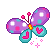 TOÁN
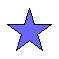 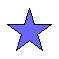 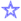 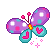 5
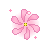 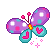 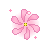 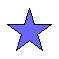 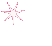 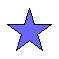 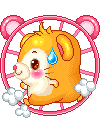 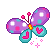 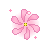 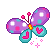 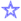 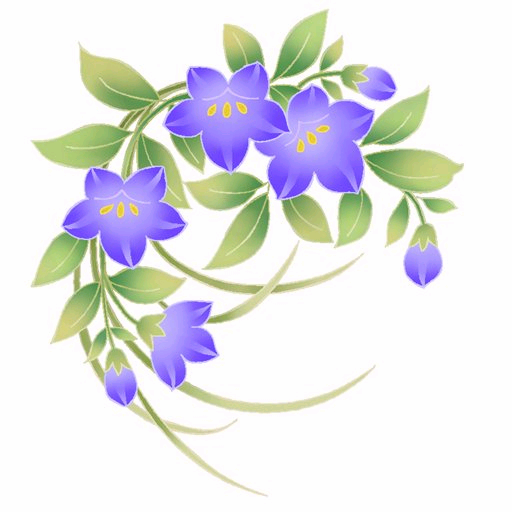 ÔN BÀI CŨ:
1/ Điền số thích hợp vào ô trống
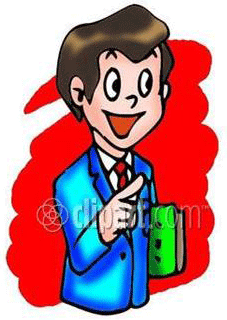 125dm
1250cm
7,6m
760cm
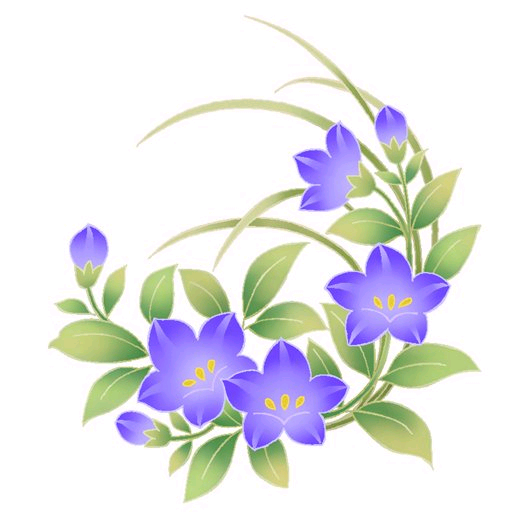 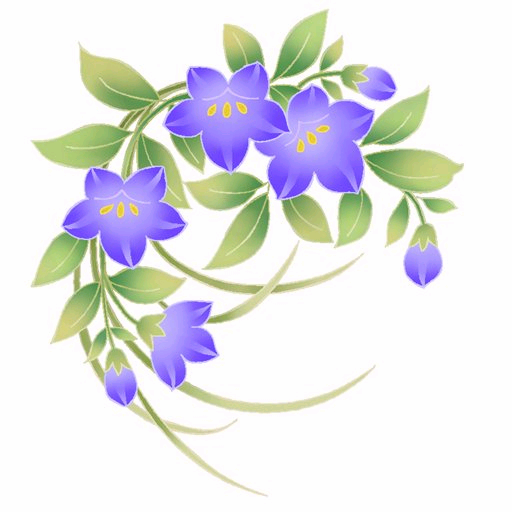 2/Hãy chọn phương án đúng
Đổi10325m = ……  ha ……. m
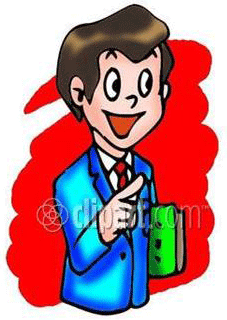 A. 103ha 25m
B. 10ha 325m
C. 1ha 325m
C. 1ha 3250m
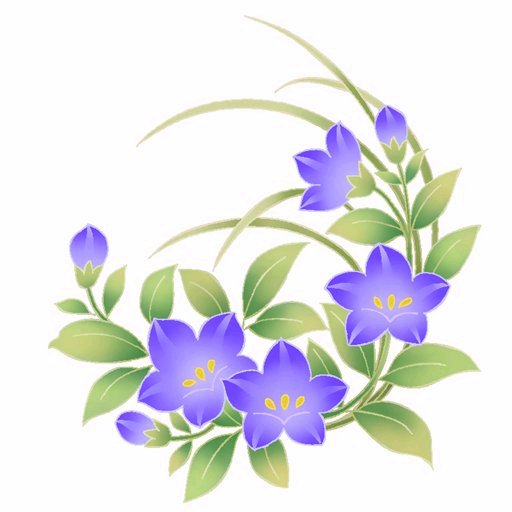 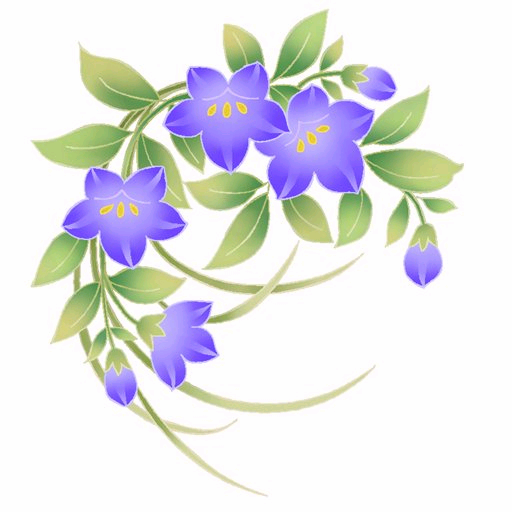 LUYỆN TẬP CHUNG
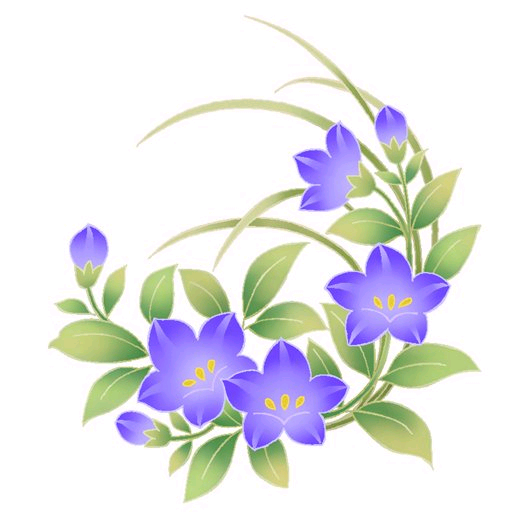 Bài1/ Viết các số đo sau dưới dạng số thập phân có đơn vị đo là mét :
=   3,6m
a) 3m6dm    =
b) 4dm         =
=   0,4m
=   34,05m
c) 34m5cm  =
=   3,45m
d) 345cm     =
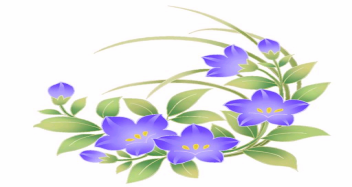 Baøi 2/48:
Bài 2/ Viết số đo thích hợp vào ô trống (theo mẫu )
0,502taán
2500kg
0,021taán
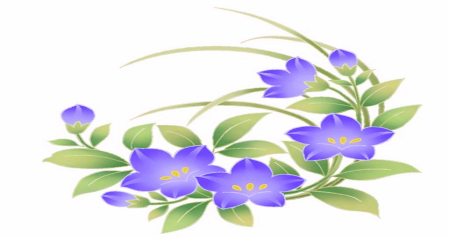 Bài 3 / Viết số thập phân thích hợp vào chổ chấm
=   42,4dm
a) 42dm4cm     =
b) 56cm9mm    =
=   56,9mm
c) 26m2cm       =
=   26,02m
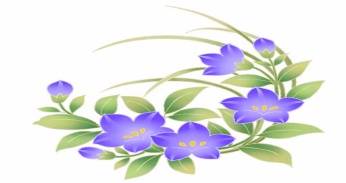 Bài 4 / Viết số thập phân thích hợp vào chỗ chấm :
=   3,005kg
a) 3kg5g    =
b) 30g        =
=   0,03kg
c) 1103g    =
=   1,103kg
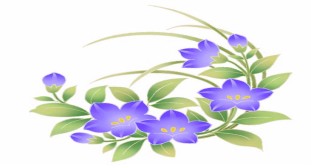 Bài 5/ Em hãy chọn phương án đúng :
Túi cam cân nặng :
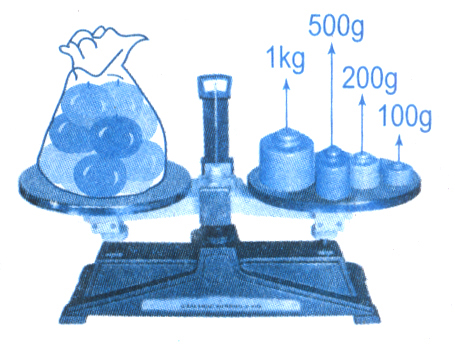 a) Được tính bằng kg :
A. 1,8kg   B. 10,8kg   C. 1,08kg
b/ Được tính bằng gam
A. 180g   B. 1800g    C. 108g
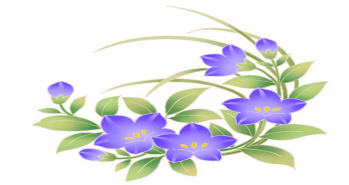 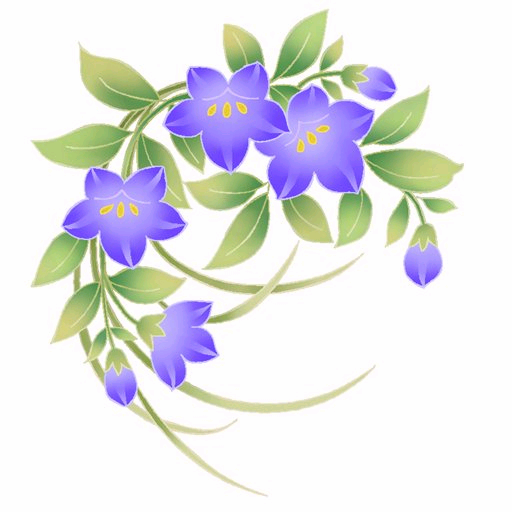 Củng cố dặn dò
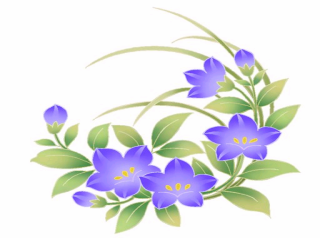 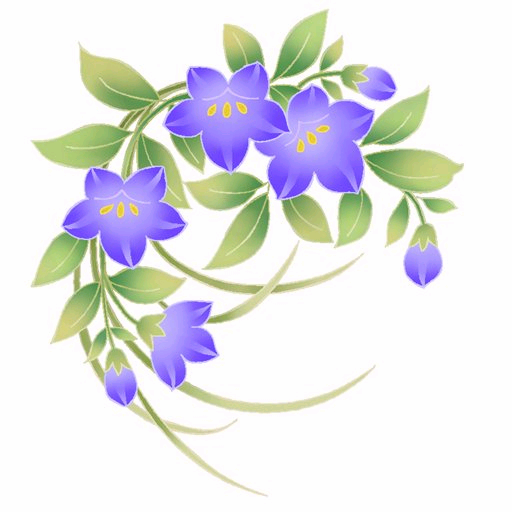 Chúc các thầy cô mạnh khoẻ !
Chúc các em chăm ngoan học giỏi !
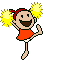 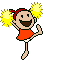 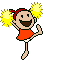 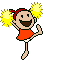 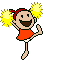 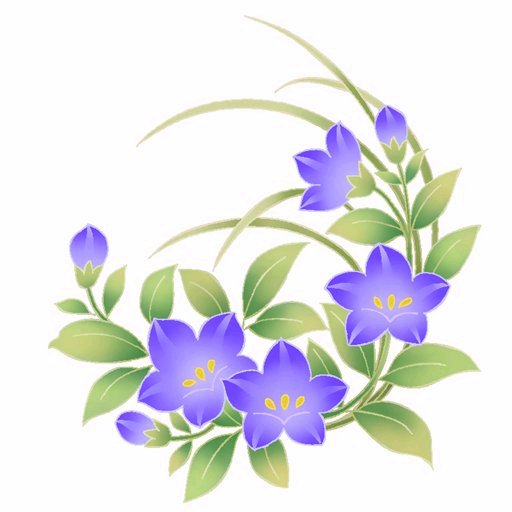